Lab Equipment
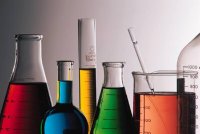 Beaker
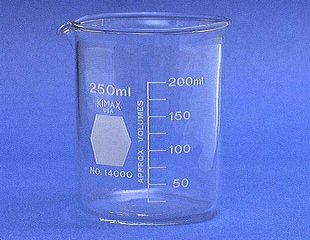 Beakers hold solids or liquids that will not release gases when reacted or are unlikely to splatter if stirred or heated.
Erlenmeyer Flask
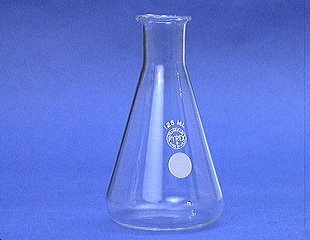 Erlenmeyer flasks hold solids or liquids that may release gases during a reaction or that are likely to splatter if stirred or heated.
Graduated Cylinder
A graduated cylinder is used to measure volumes of liquids.

3 things to remember when reading a graduated cylinder
  1. Read at eye level
  2. Place on a flat surface
  3. Read at the bottom of 
     the meniscus.
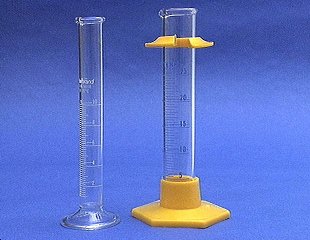 Test Tubes
13 x 100 mm test tubes
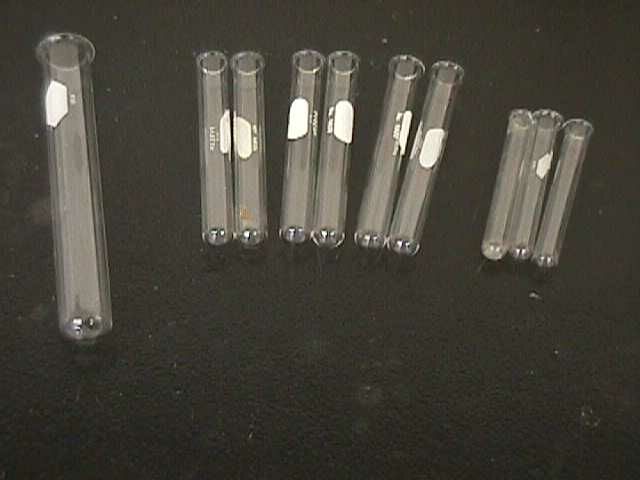 Ignition
tube
10 x 75 mm test tubes
Used to hold substances or perform reactions.
Test Tube Racks
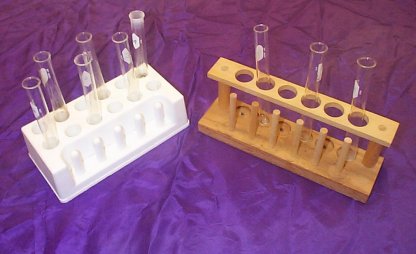 Test tube racks are for holding and organizing test tubes on the laboratory counter.
Rubber Stoppers
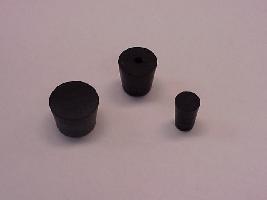 Rubber stoppers are used to close containers to avoid spillage or contamination.
Containers should never be heated when there is a stopper in place.
Meter Stick
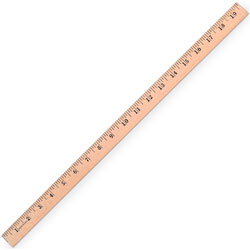 Meter sticks are used to measure distance in millimeters (mm), centimeters (cm), and meters (m).
Electronic Balance
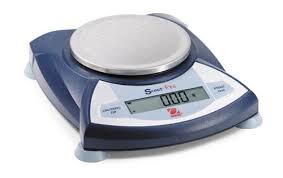 Electronic balances are used to measure the mass of an object in grams (g).
Thermometer
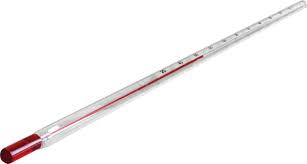 Thermometers are used to measure the temperature of a substance in Celsius (°C).
Watch Glass
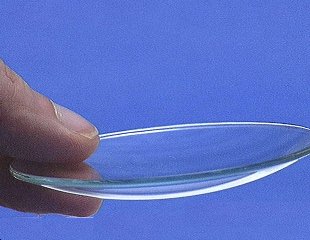 A watch glass is used to hold a small amount of solid, such as the product of a reaction.
Medicine Dropper or Pipette
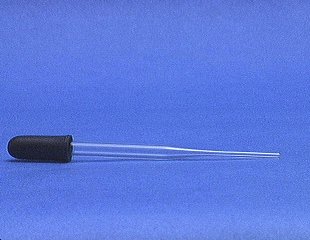 A medicine dropper is used to transfer a small volume of liquid (less than one mL).
On top of each medicine dropper is a “rubber bulb”
Forceps
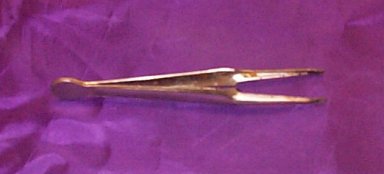 Forceps (or tweezers) are used to pick up small objects.
Funnel
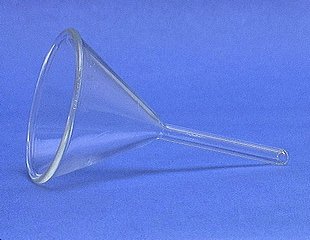 A funnel is used to aid in the transfer of liquid from one vessel to another.
Alcohol Burner
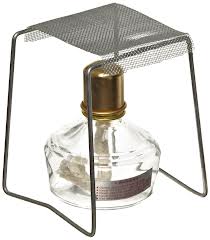 Used to heat substances
Burner Stand

Used to transfer heat evenly to substances.
Scooplas
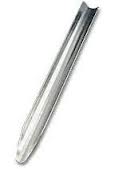 Scooplas are used to transfer solids. 

Scooplas are larger than spatulas.
Ringstands and their Components
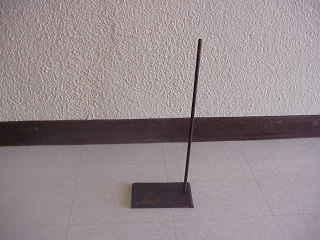 Ringstands are a safe and convenient way to perform reactions that require heating using fire.
Ringstands and their ComponentsIron Rings
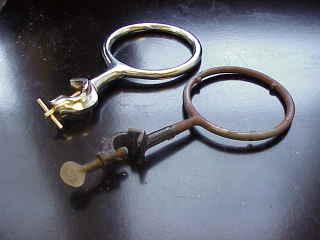 Iron rings connect to a ringstand and provide a stable, elevated platform for the reaction.
Ringstands and their ComponentsTest Tube Clamp
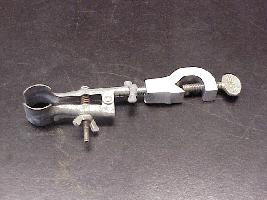 Test tube clamps are used to secure test tubes to the ring stand.